Advance  Electronic I
THIRD YEAR
Lecturer:	Abbas S.
Hameed
Main References:
1- Robert L. Boylestad and Louis Nashelsky, “  Circuit Theory “.
Electronic
Devices and
2- Thomas L. Floyd, “ Electronic
Devices. CCV “.
3- Adel S. Sedra and Kenneth Carless Smith, “ Microelectronic circuits “.
Chapter Two Lect 6
FEEDBACK AMPLIFIERS
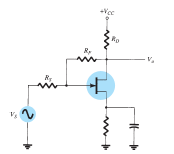 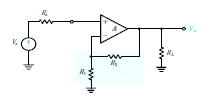 Simple block diagram of feedback amplifier
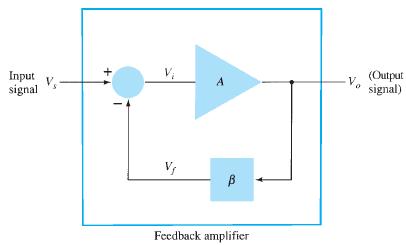 2. Better stabilized voltage gain.
4. Lower output impedance.
6. More linear operation.
1. Higher input impedance.
3. Improved frequency response.
5. Reduced noise.
FEEDBACK CONNECTION TYPES
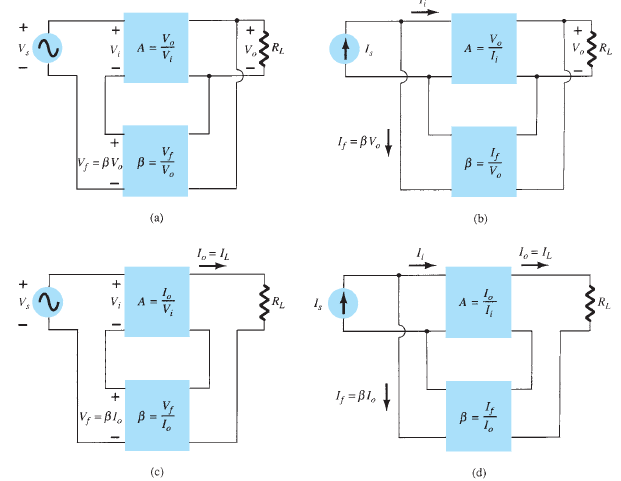 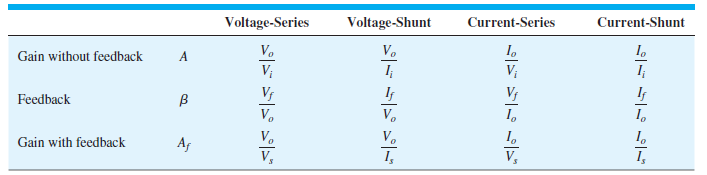 Input Impedance with Feedback
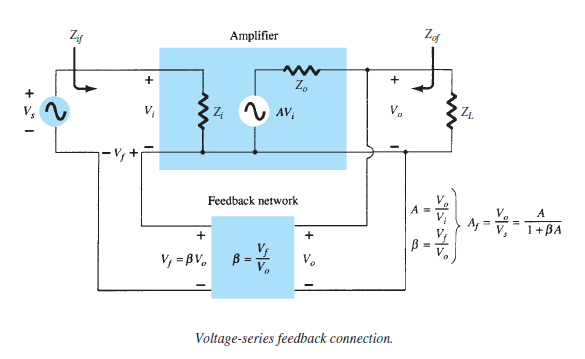 Input Impedance with Feedback
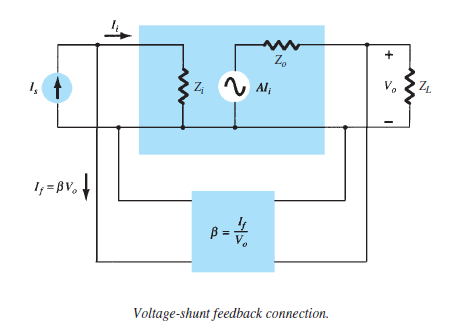 Output Impedance with Feedback
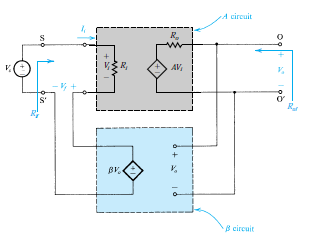 Voltage-Series Feedbac
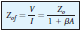 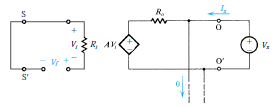 Output Impedance with Feedback
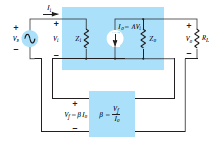 Current-Series Feedback
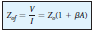 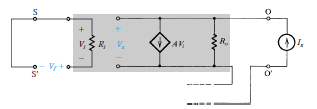 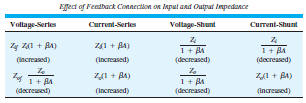